Виртуальный помощник «Кадровик 42»(Чат- Бот)
Государственное казенное учреждение Центр занятости населения 
города Кемерово
(Кемеровская область – Кузбасс)
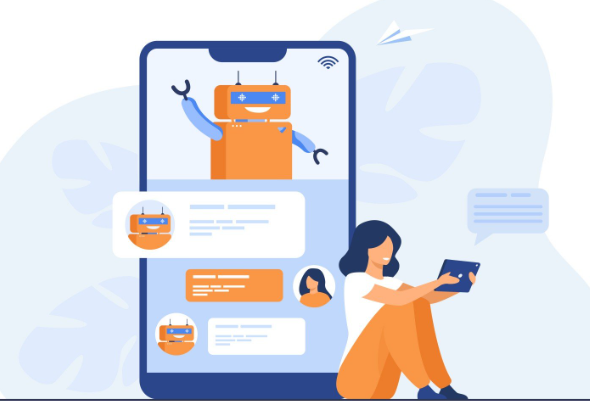 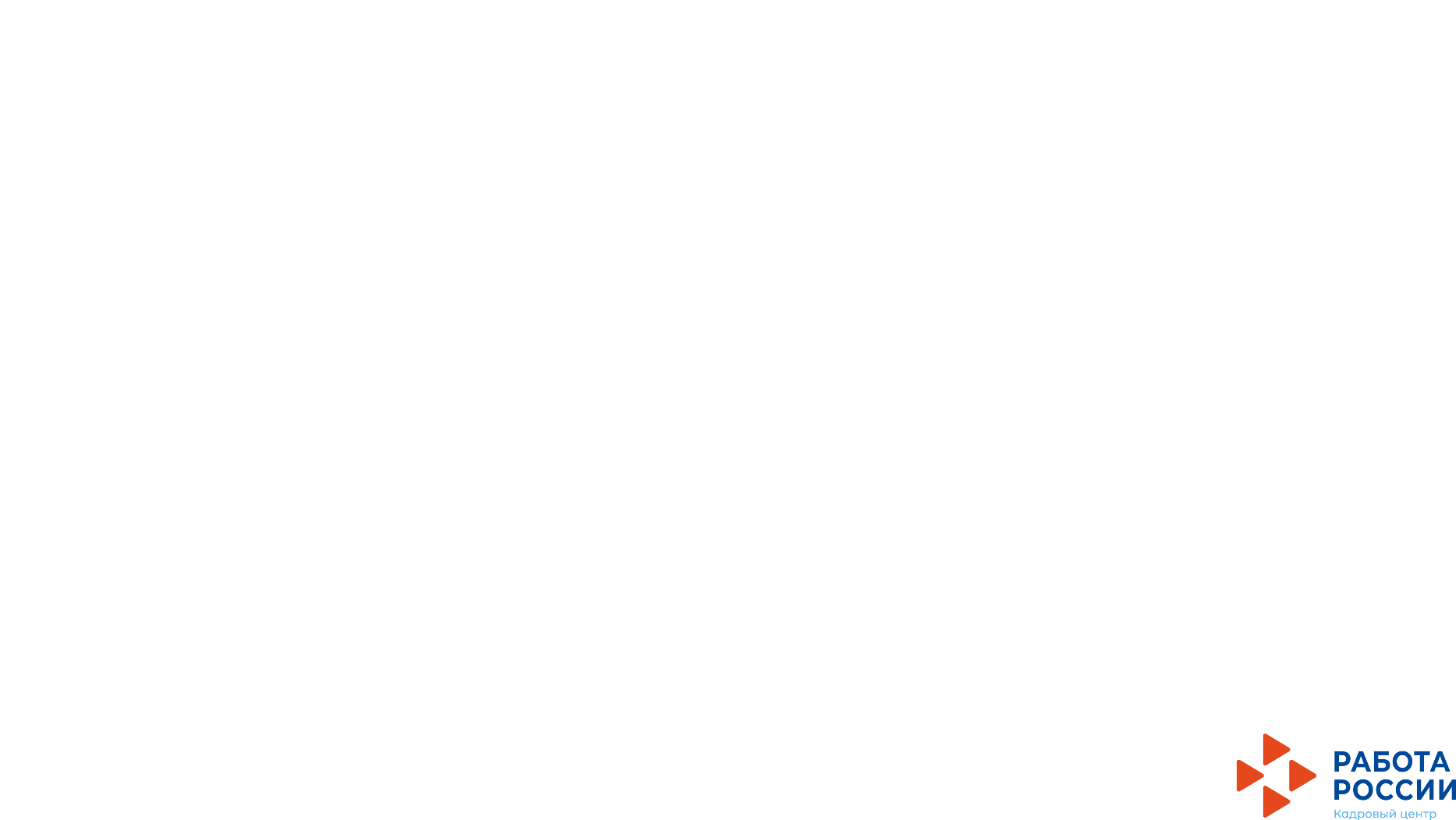 Обоснование проекта
В 2020 г. в период пандемии коронавируса массово вводились ограничения, предприятия и службы переходили на дистанционный режим
Для поддержания экономики вводились меры поддержки населения и бизнеса.
Все эти изменения создали дефицит актуальной информации, новые и старые формы информирования не справлялись с потоком желающих получить полезную информацию
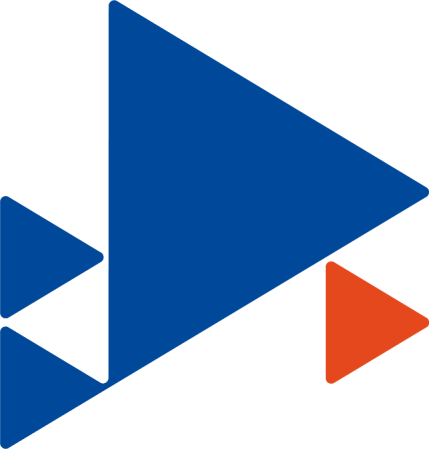 Для заполнения такого информационного вакуума Кадровый центр г. Кемерово разработал и запустил новый сервис – 
чат-бот «Кадровик42»
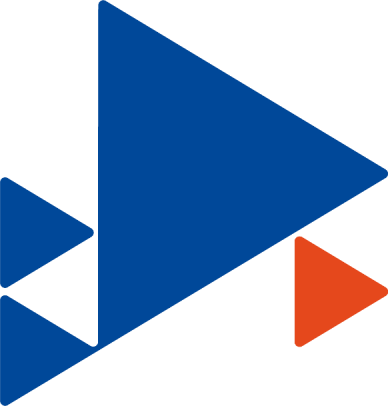 2
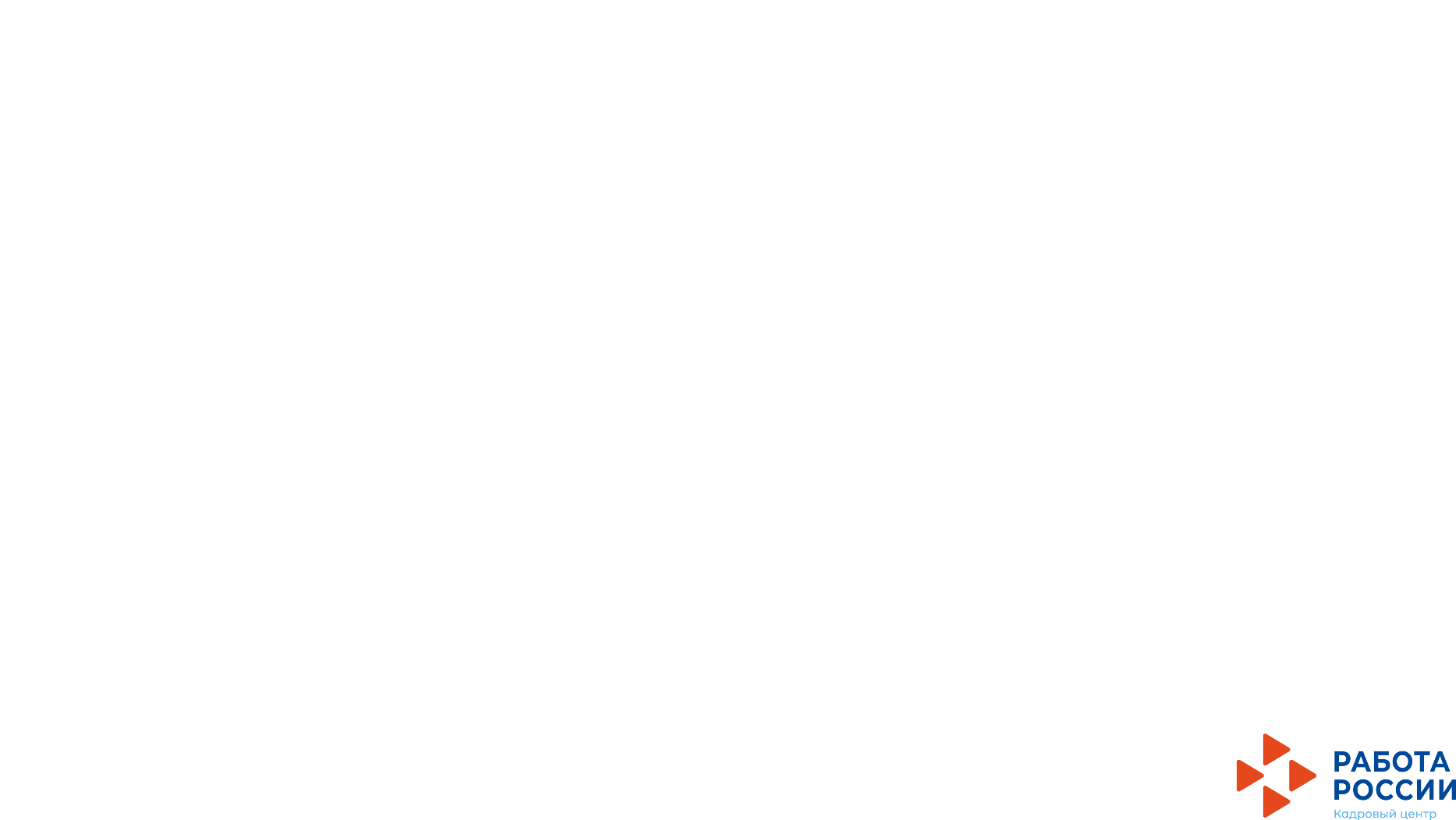 Преимущества
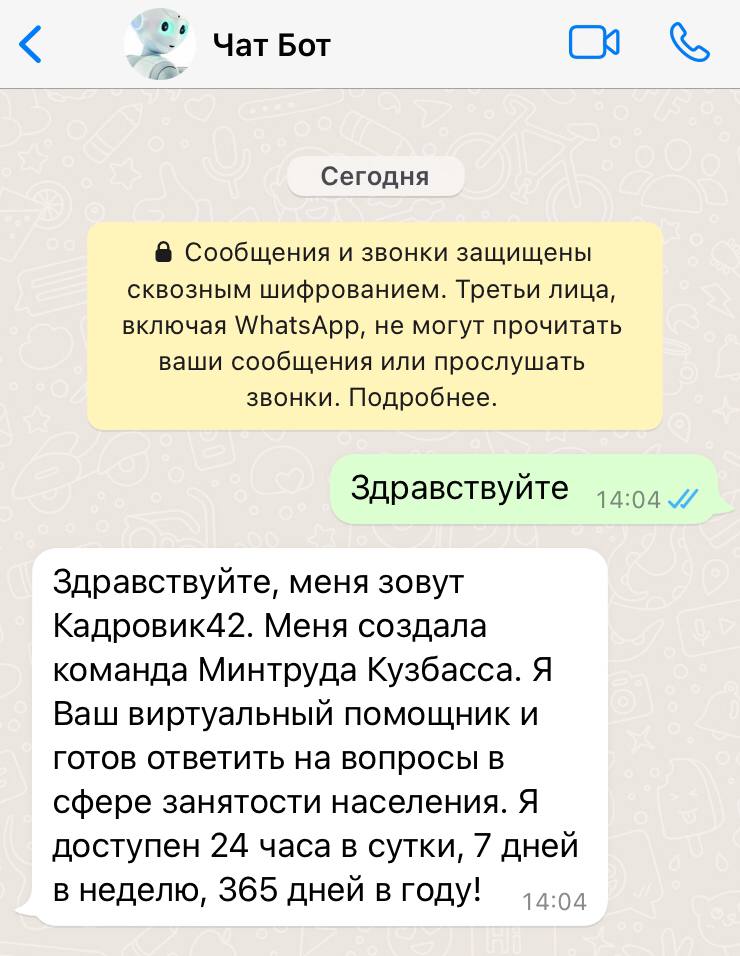 Помогают сокращать расходы
     Чат- боты дают возможность обслуживать больше клиентов, и при этом сокращать расходы на персонал. По данным исследования Acquire, 80% запросов решаются чат-ботами без участия человека.
        Работают 24/7
     У чат- ботов нет нерабочих часов и выходных дней.
        Работают быстрее сотрудников
     У пользователей есть возможность мгновенно получить консультацию без ожидания оператора.
        Удобны для клиентов
     По данным Google, 65% пользователей предпочитают писать компаниям, а не звонить.
        Автоматизируют простые коммуникации
     Чат- боты решают простые и однотипные задачи, оставляя сотрудникам только сложные и интересные.
        Собирают данные
     Чат- боты могут задавать вопросы и генерировать лиды.
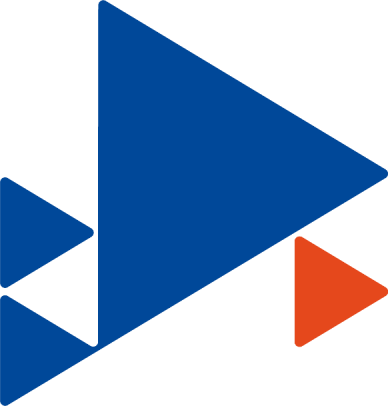 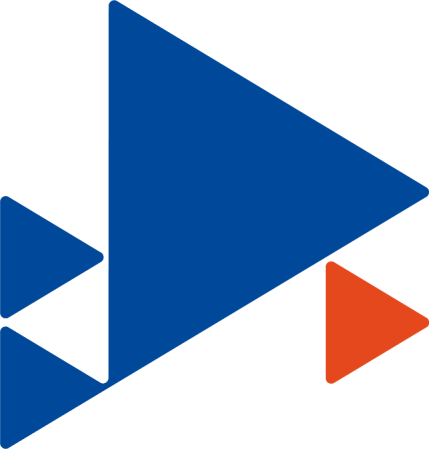 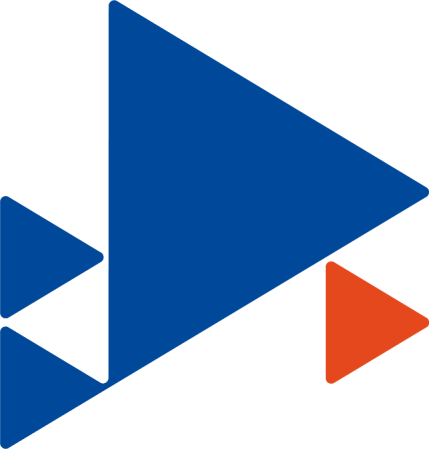 3
Цели и задачи проекта
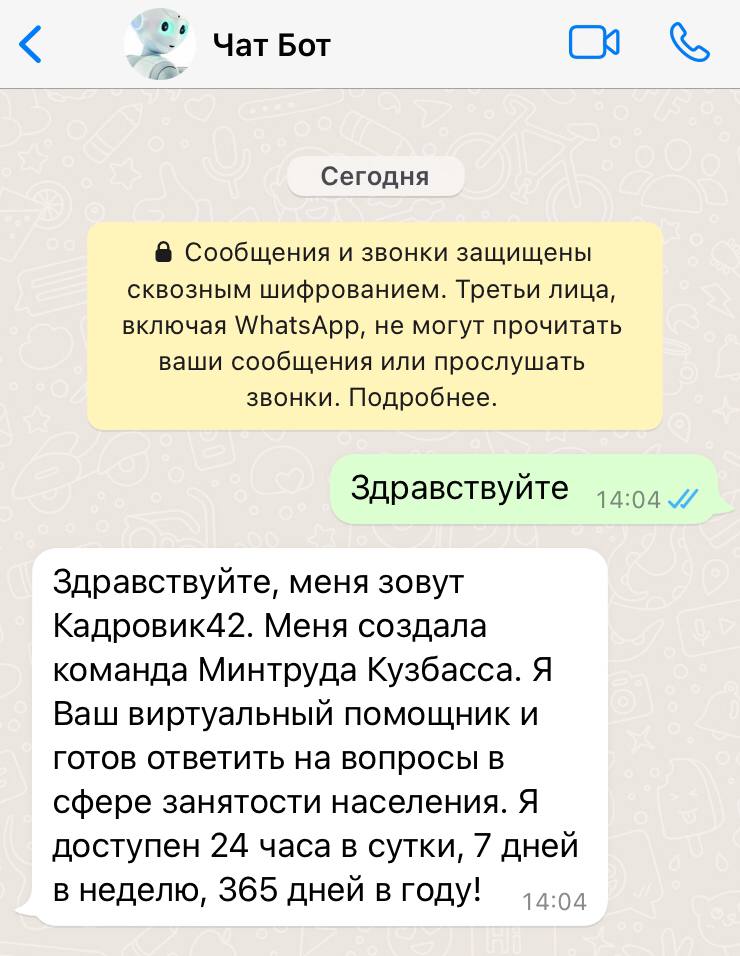 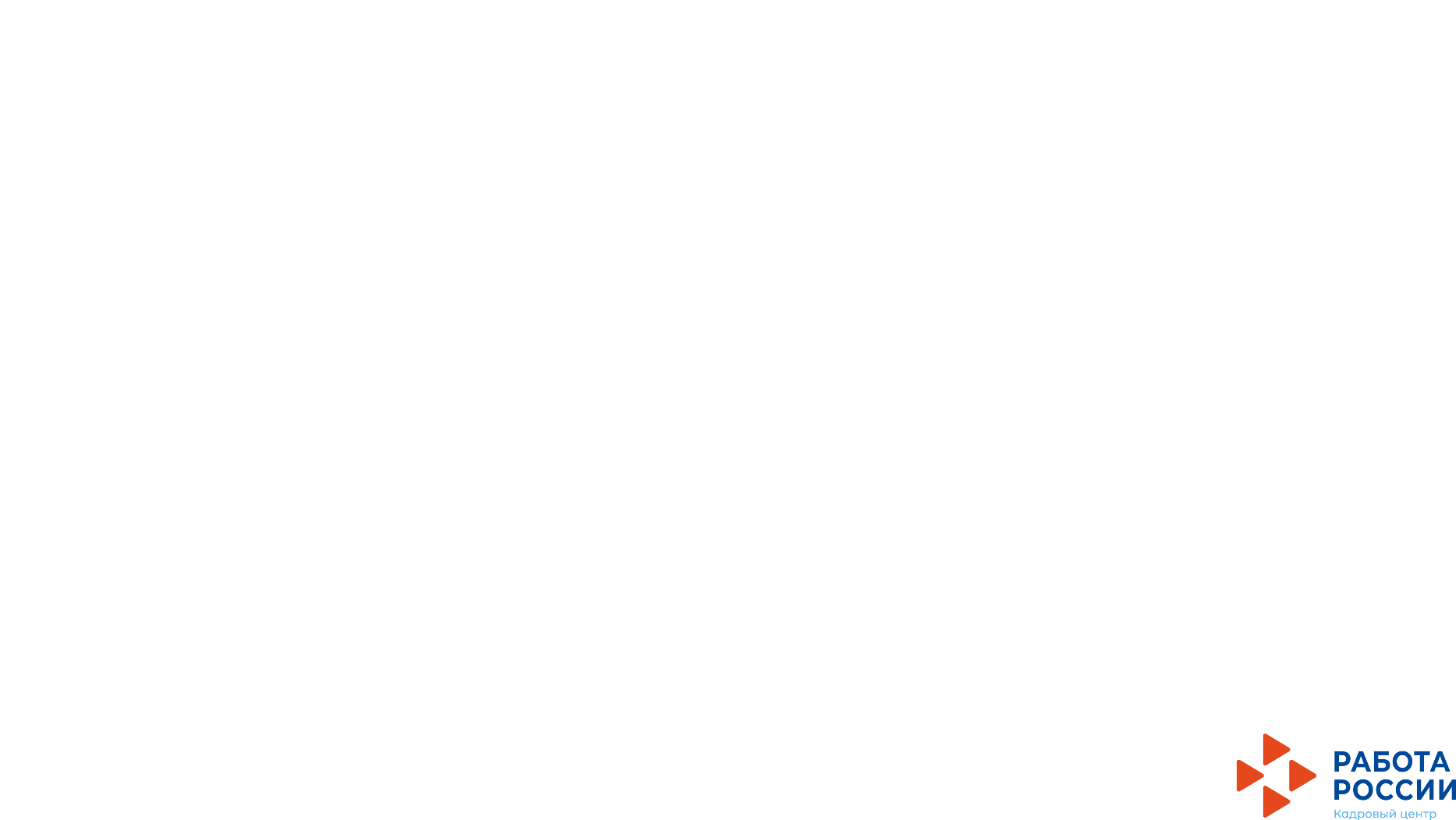 В условиях коронавирусной инфекции служба занятости Кузбасса была переведена 
на дистанционный режим работы.
После принятия решения Правительством РФ об увеличении размеров пособия по безработице с учетом выплат на детей резко увеличилось число безработных граждан.
За 2020 г. численность безработных увеличилась в 4,6 раза и в сентябре достигла максимума ( почти 85 тыс. человек), как следствие потребность в услугах и мерах поддержки увеличилась
Виртуальный помощник «Кадровик 42» позволил получить доступ к актуальной информации:

  о телефонах горячих линий, графике работы, адресах учреждений службы занятости Кузбасса;
     о порядке регистрации граждан в качестве безработных;
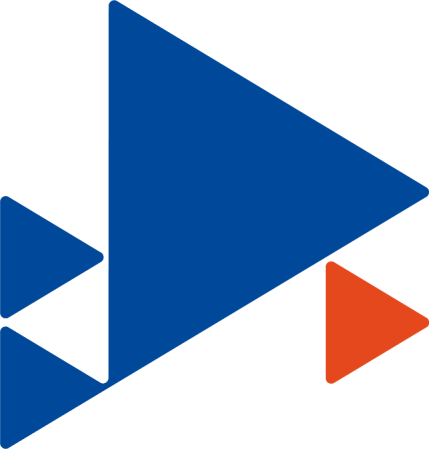 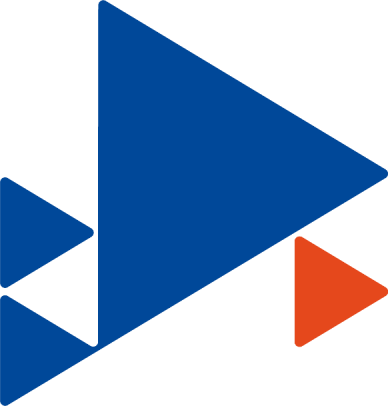 о размере и порядке назначения пособия по безработице и иных социальных выплат в зависимости  от категории граждан;
 о мерах поддержки граждан и  работодателей в период COVID — 19.
4
В рамках проекта были поставлены цели:
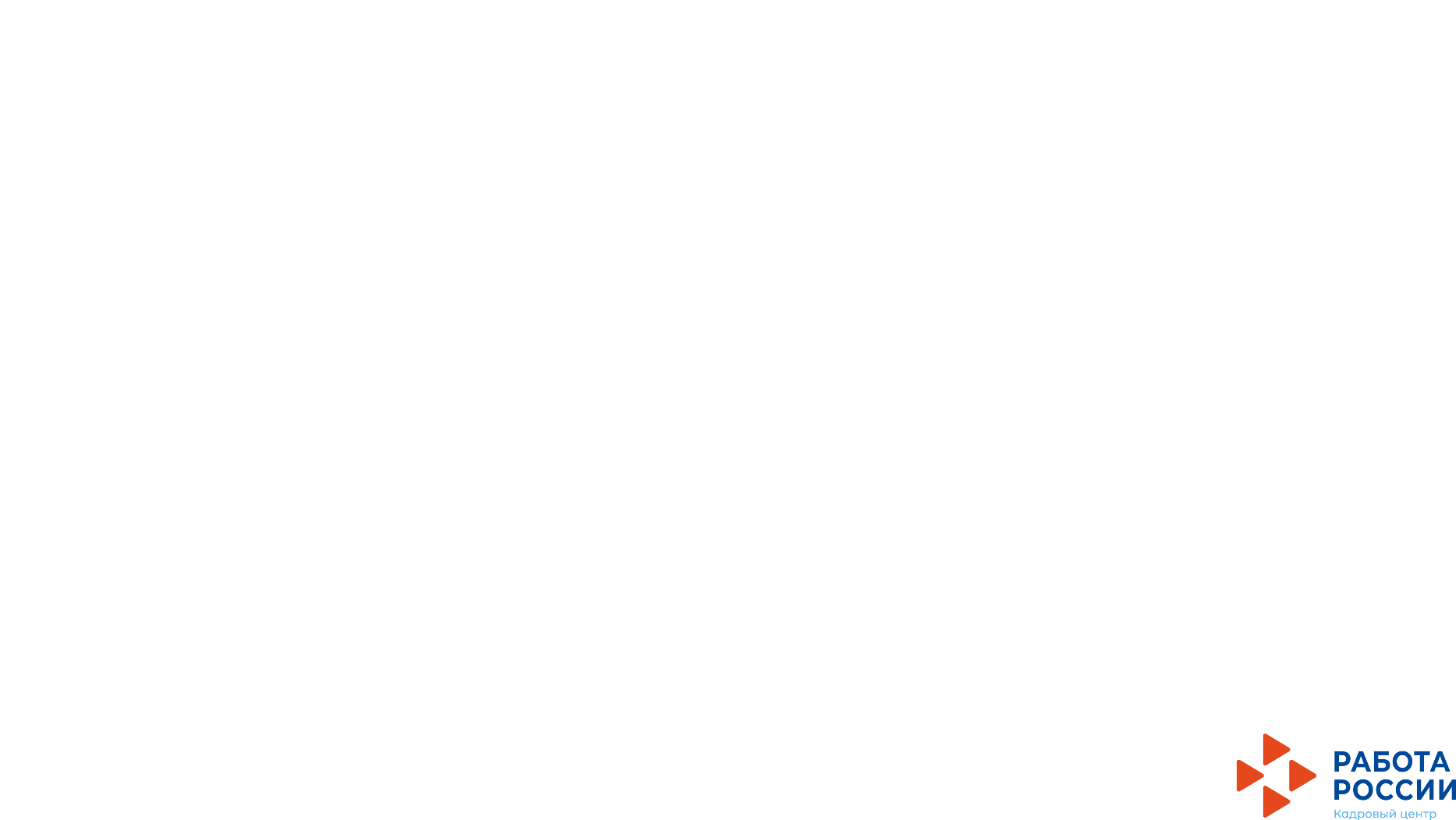 Получить более 16 000                                                                                                           ответов для тестирования                                                                                                                                                                необходимости и                                                                                                                                                                  полезности чат- бота,                                                                                                                                                                  как сервиса
Добиться 80% корректных  ответов на вопросы граждан
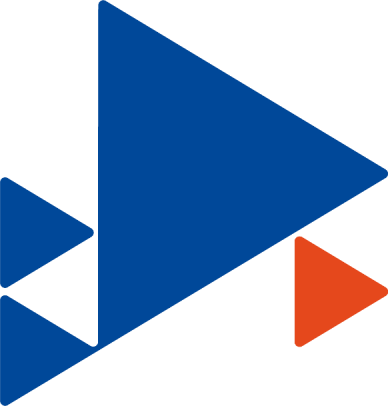 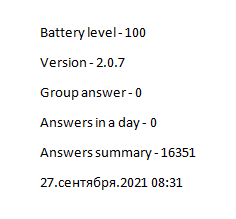 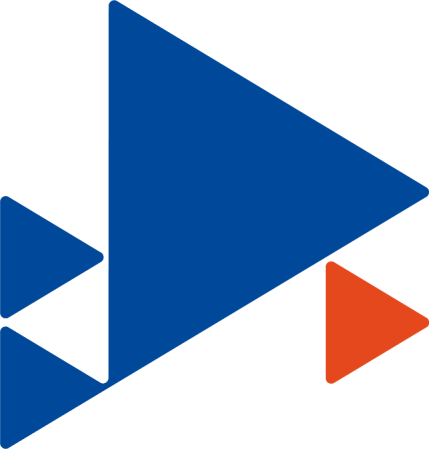 5
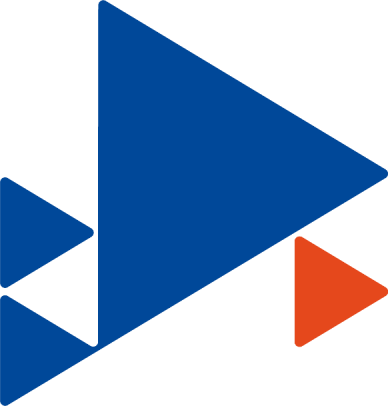 Стратегия достижения поставленных целей
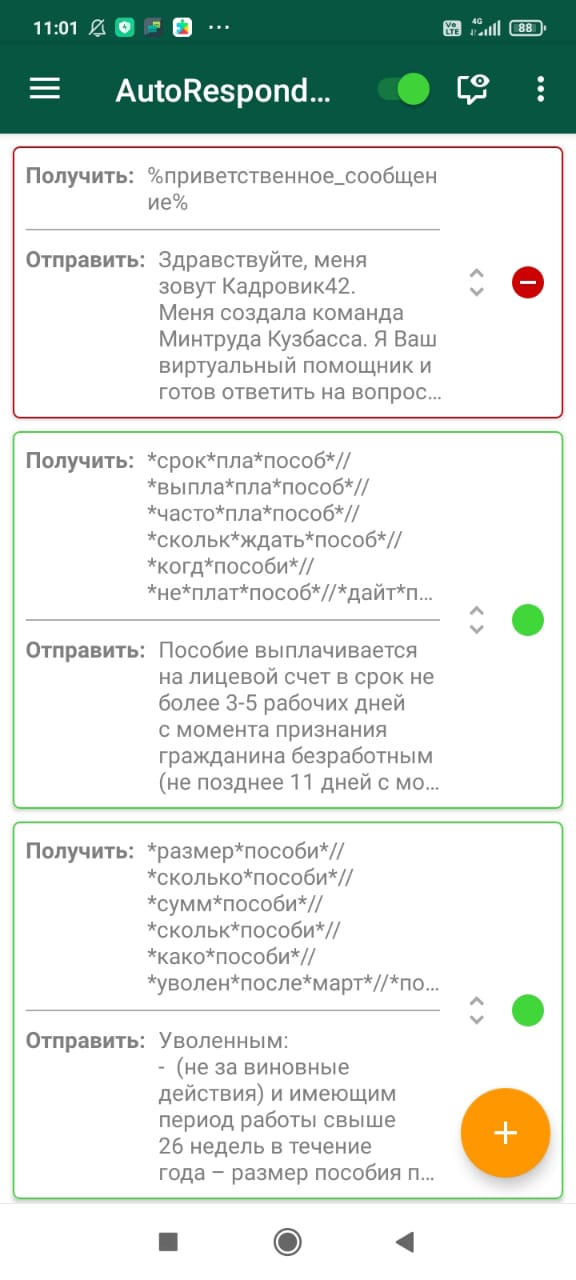 Для выполнения поставленных целей информирования была собрана команда

В ходе рабочих совещаний сформулированы автоматизированные правила обработки вопросов чат-ботом.
Назначены сроки и ответственные за корректировку правил для улучшения качества ответов.
Поставлены цели и задачи для апробирования сервиса чат-бота.
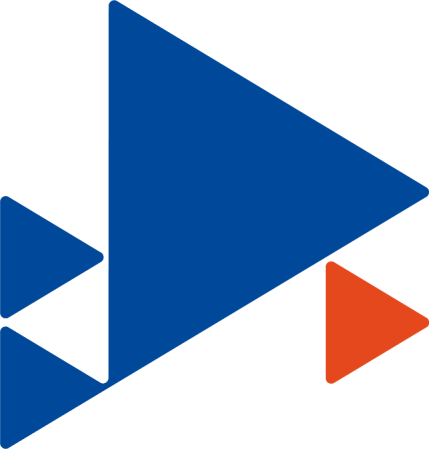 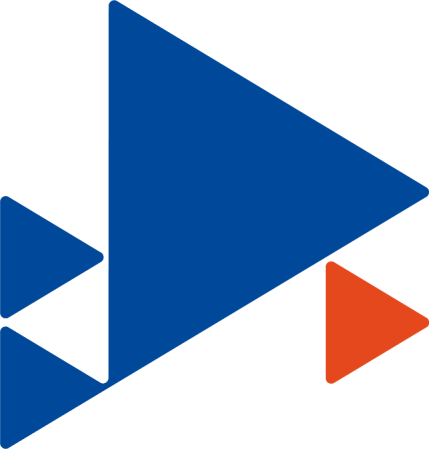 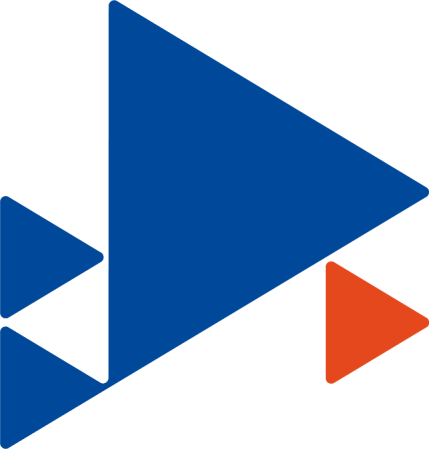 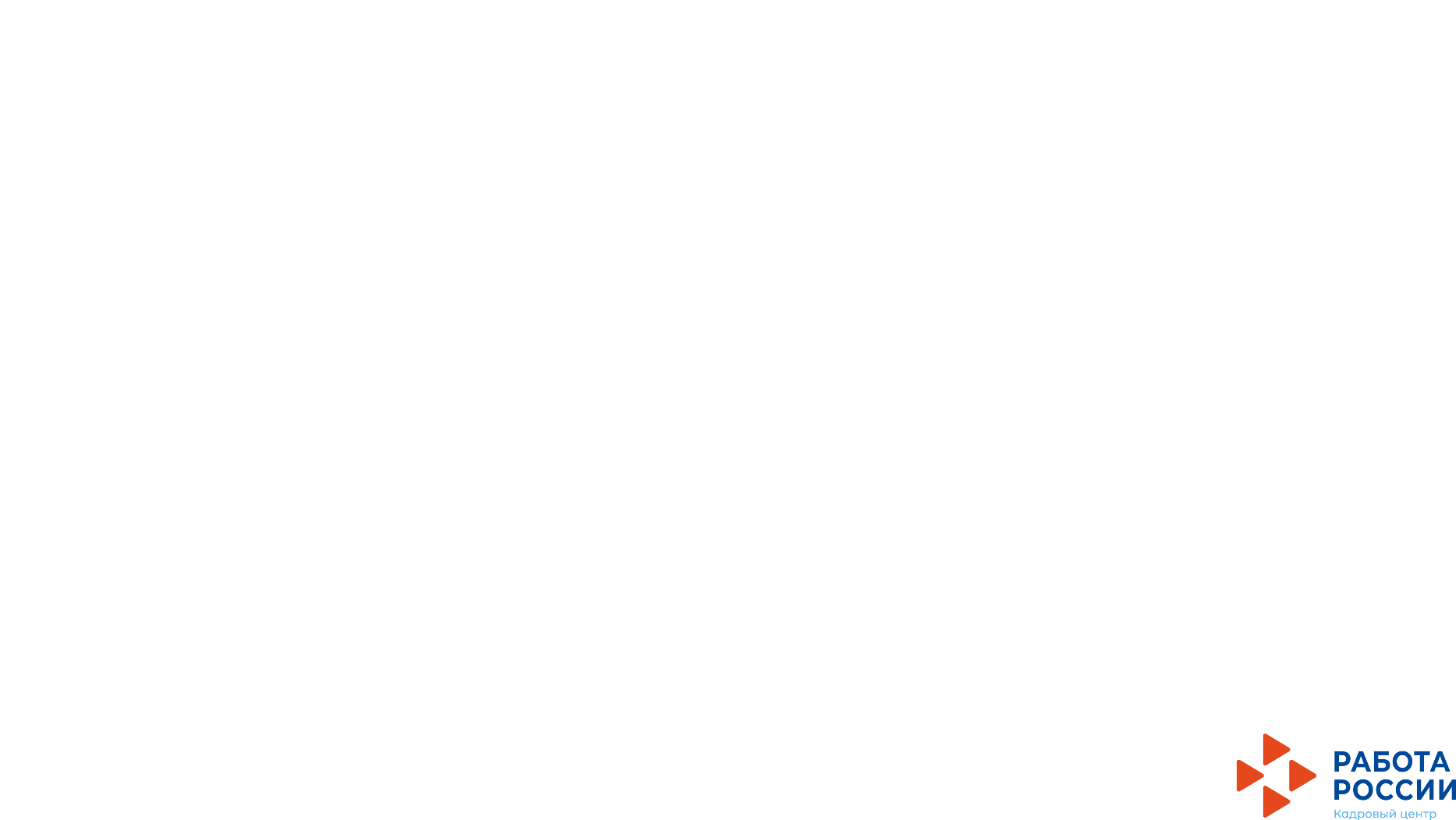 6
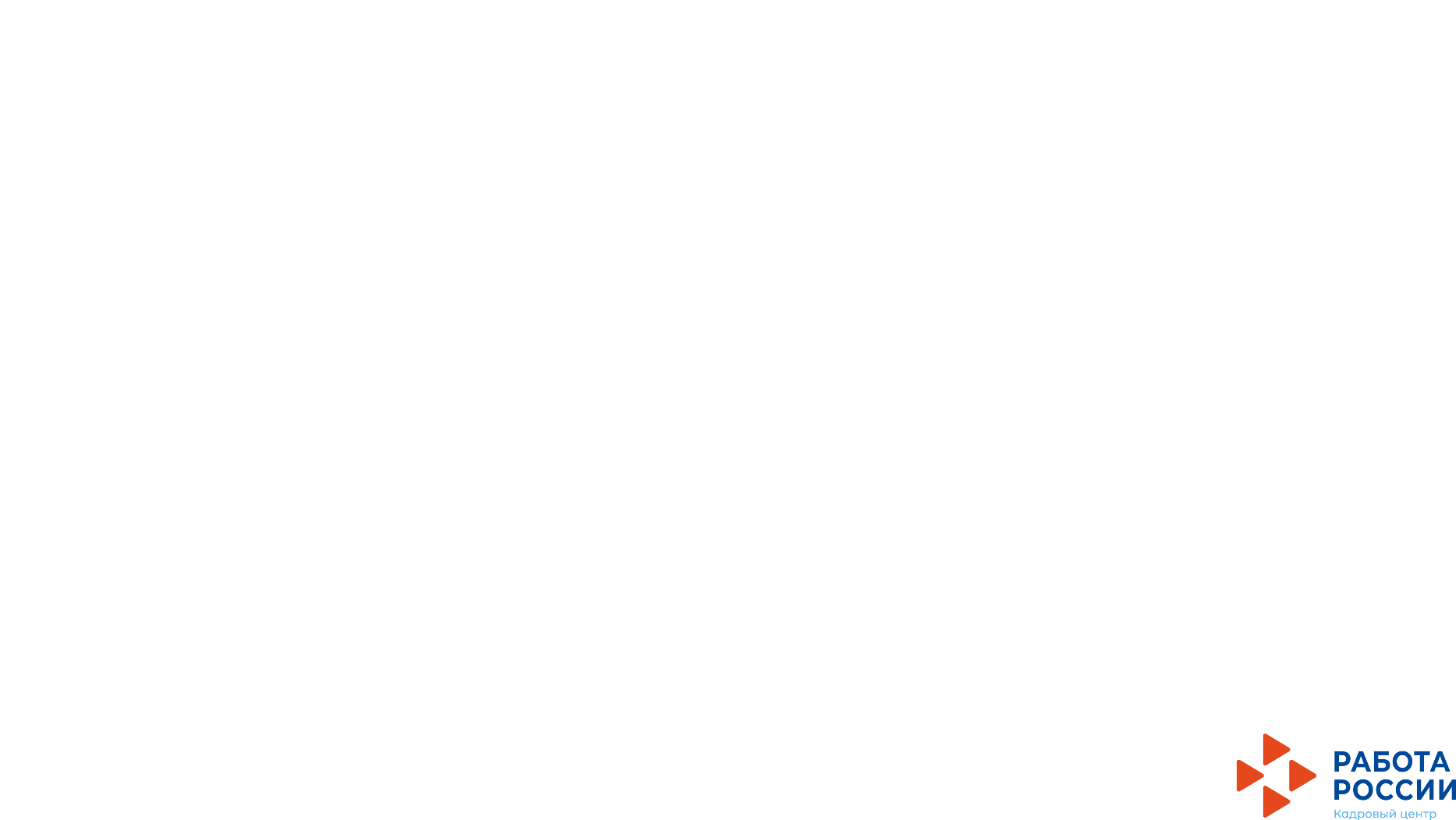 Механизмы достижения поставленных целей
Для создания чат-бота использована программа autoresponder WA:

«Кадровик 42» разработан с учетом перспективы на будущее, 
в текущее время выбирается путь развития чат-бота, 
превращение его в полноценного консультанта с функциями:

продвижения национальных проектов среди населения и работодателей;
продвижения уникальных сервисов службы занятости Кузбасса среди населения и работодателей;
сбора различной информации о желаниях и интересах наших клиентов, для улучшения управления службой занятости Кузбасса.
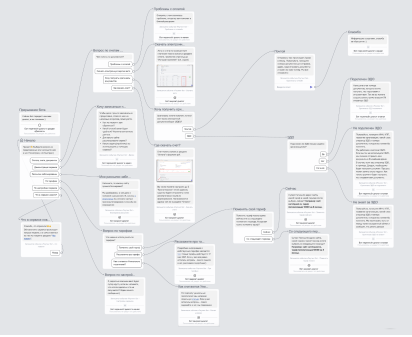 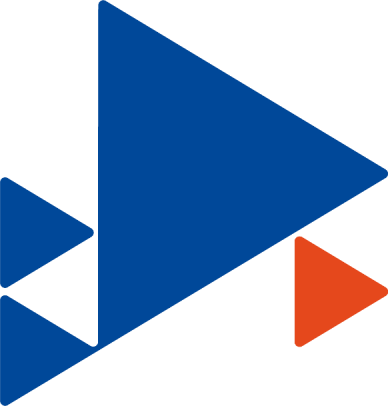 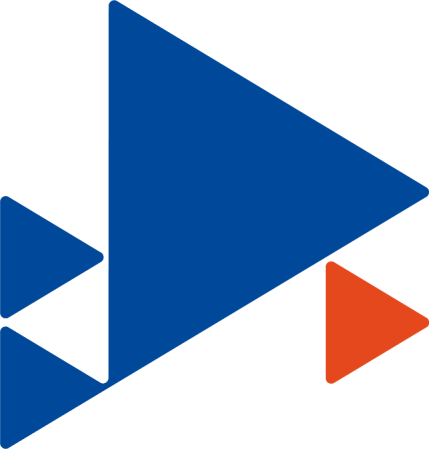 Чат-боты не могут полностью заменить сотрудников и решать сложные задачи, выходящие за рамки алгоритма. Они не могут импровизировать, и, если запрос сформулирован не так, как в базе данных, разговор может пойти по кругу, но чат-боты дают возможность сократить нагрузку на сотрудников и сделать коммуникацию более удобной для пользователей.
7
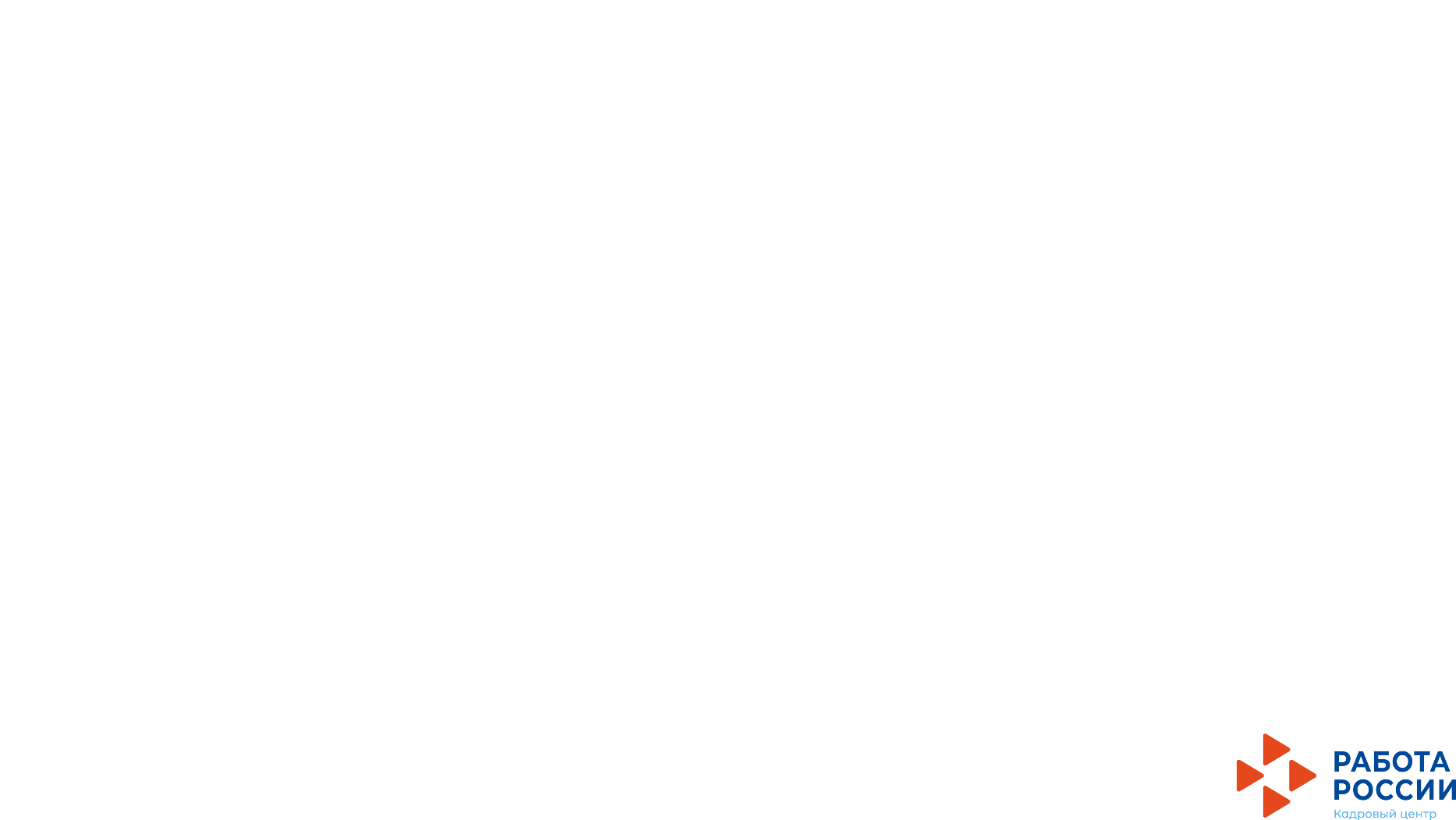 Достигнутые результаты. Индикаторы и показатели эффективности проекта
В ходе реализации сервиса виртуальный помощник «Кадровик 42» 
были выполнены поставленные задачи, достигнуты цели и результаты проекта.

Обратившиеся граждане смогли получить ответы на задаваемые вопросы в режиме онлайн, не обращаясь в Центр занятости населения. Ниже приведены примеры (скриншоты) обращений для наглядности задаваемых вопросов и ответов на них.
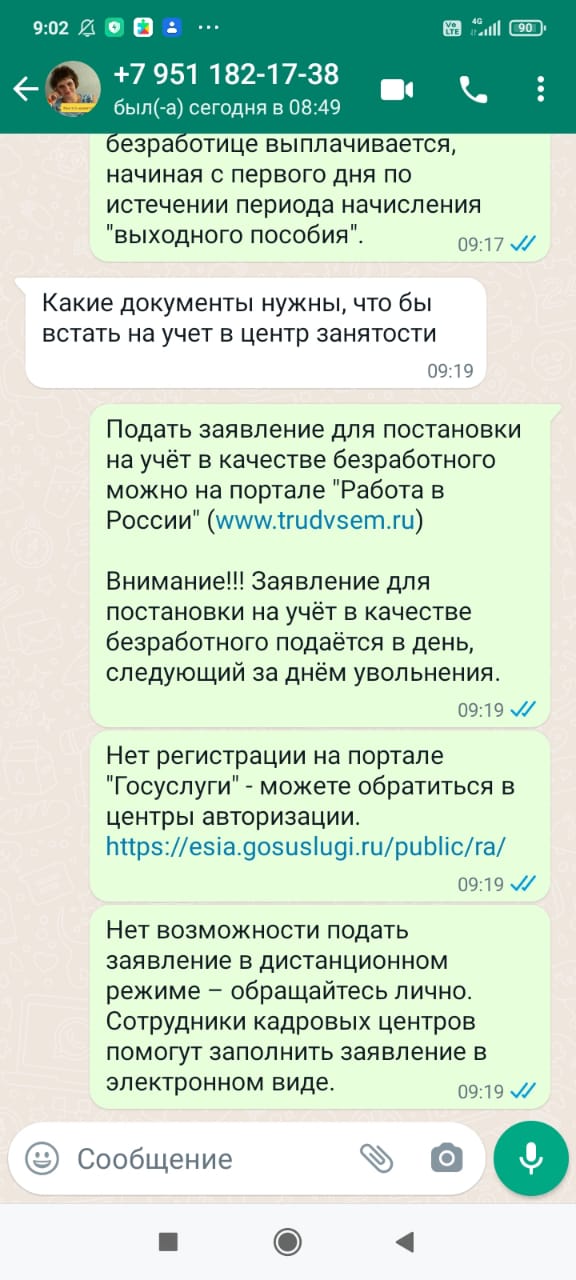 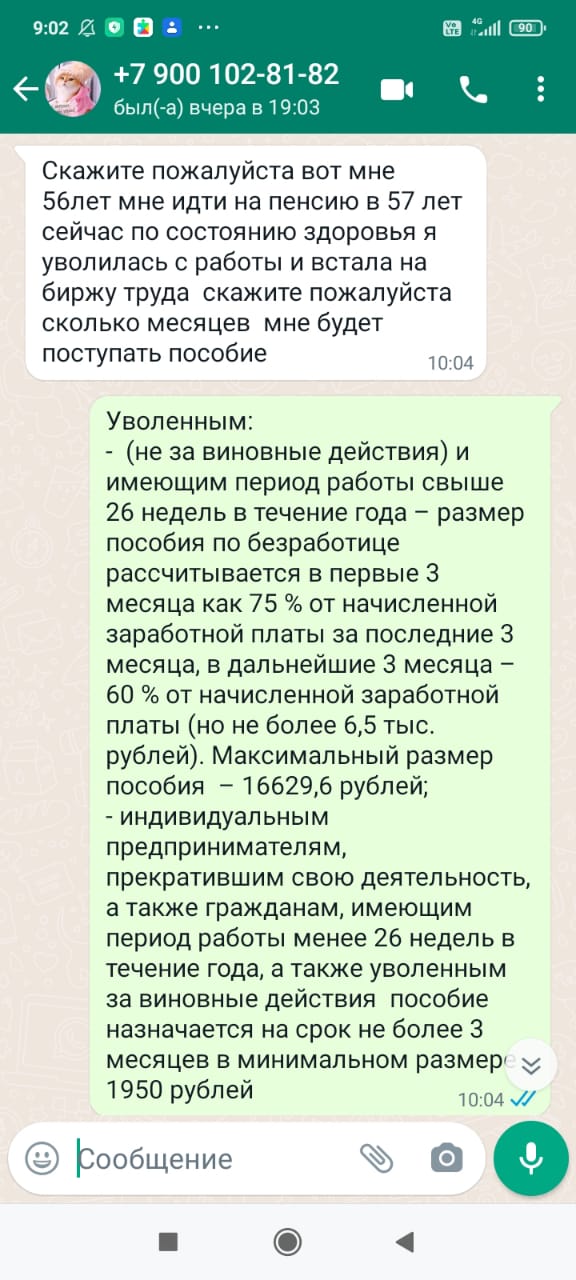 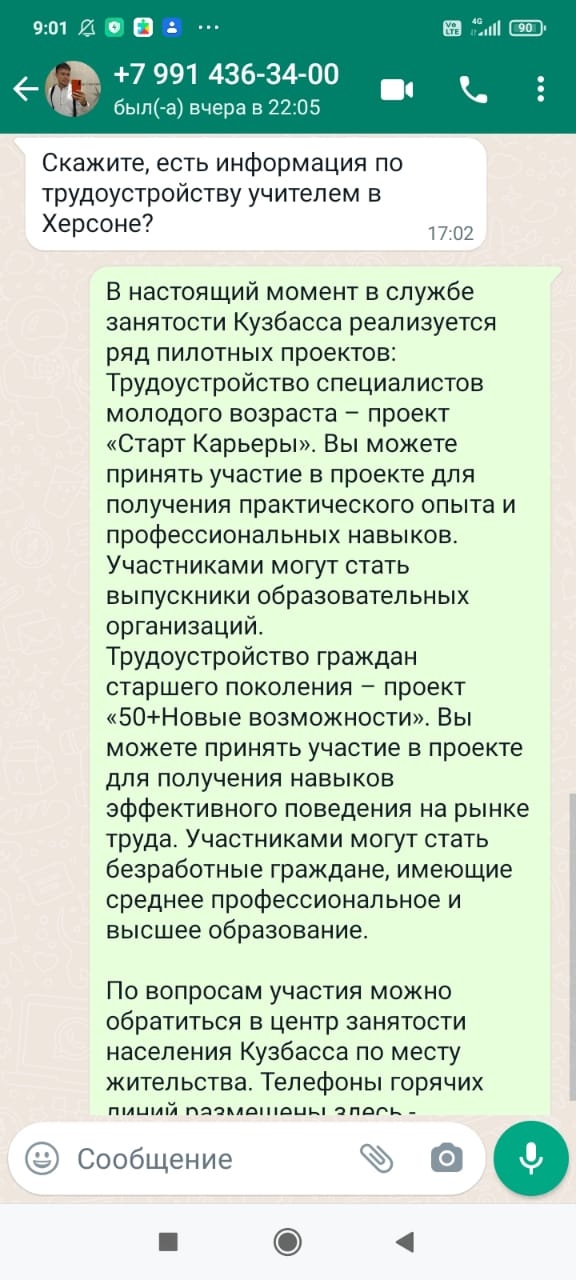 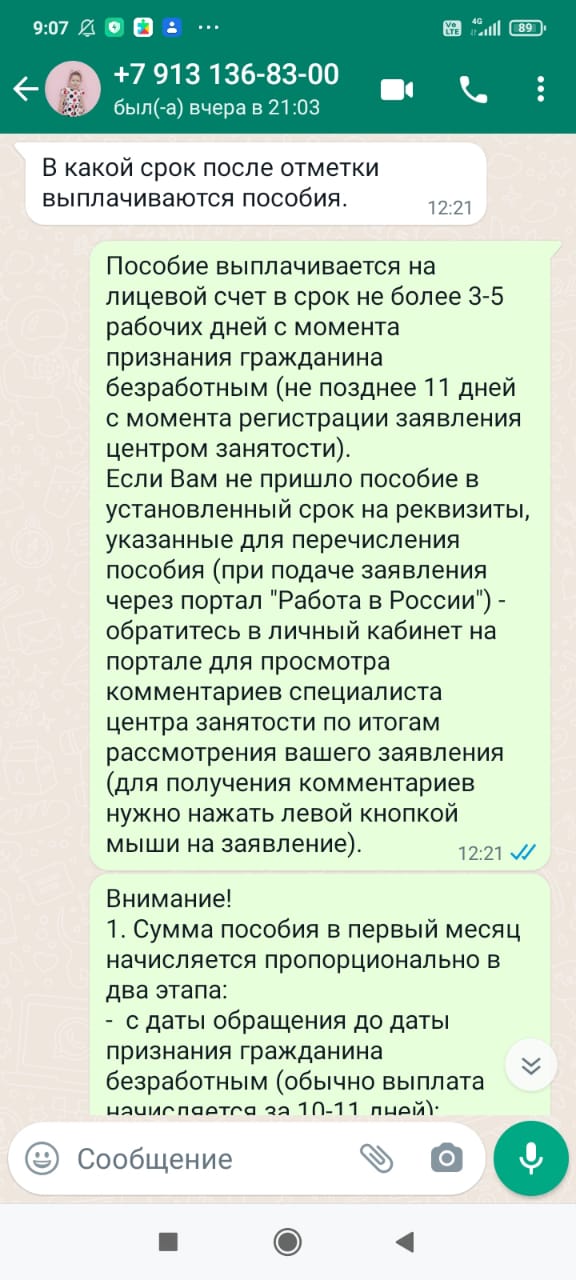 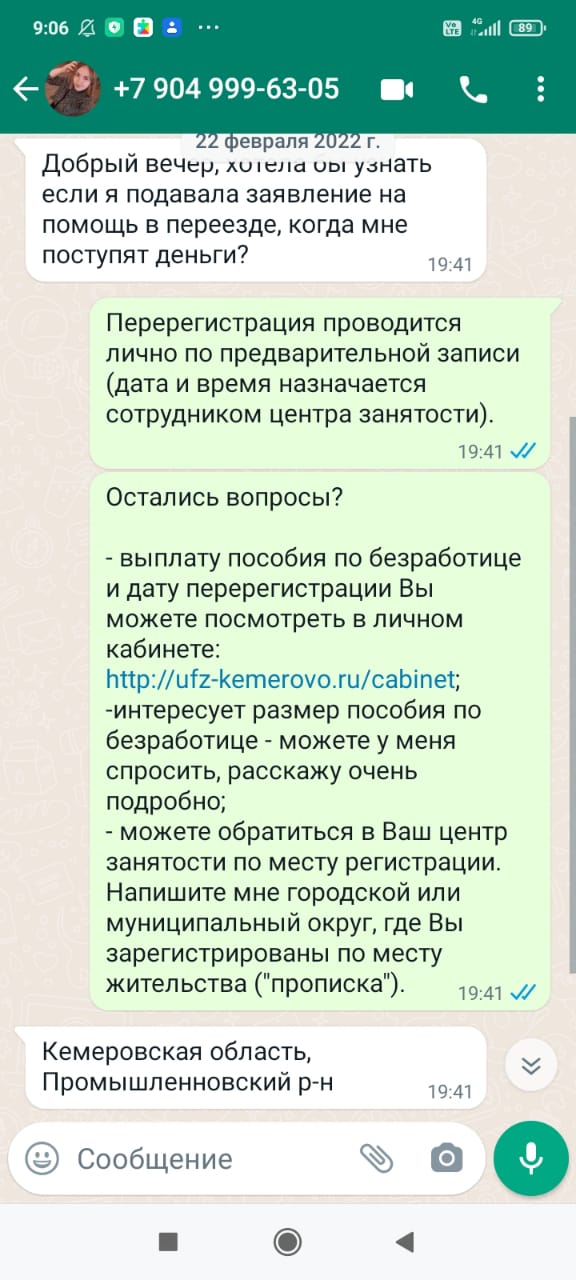 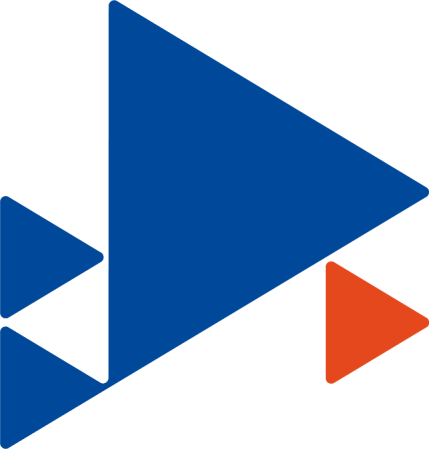 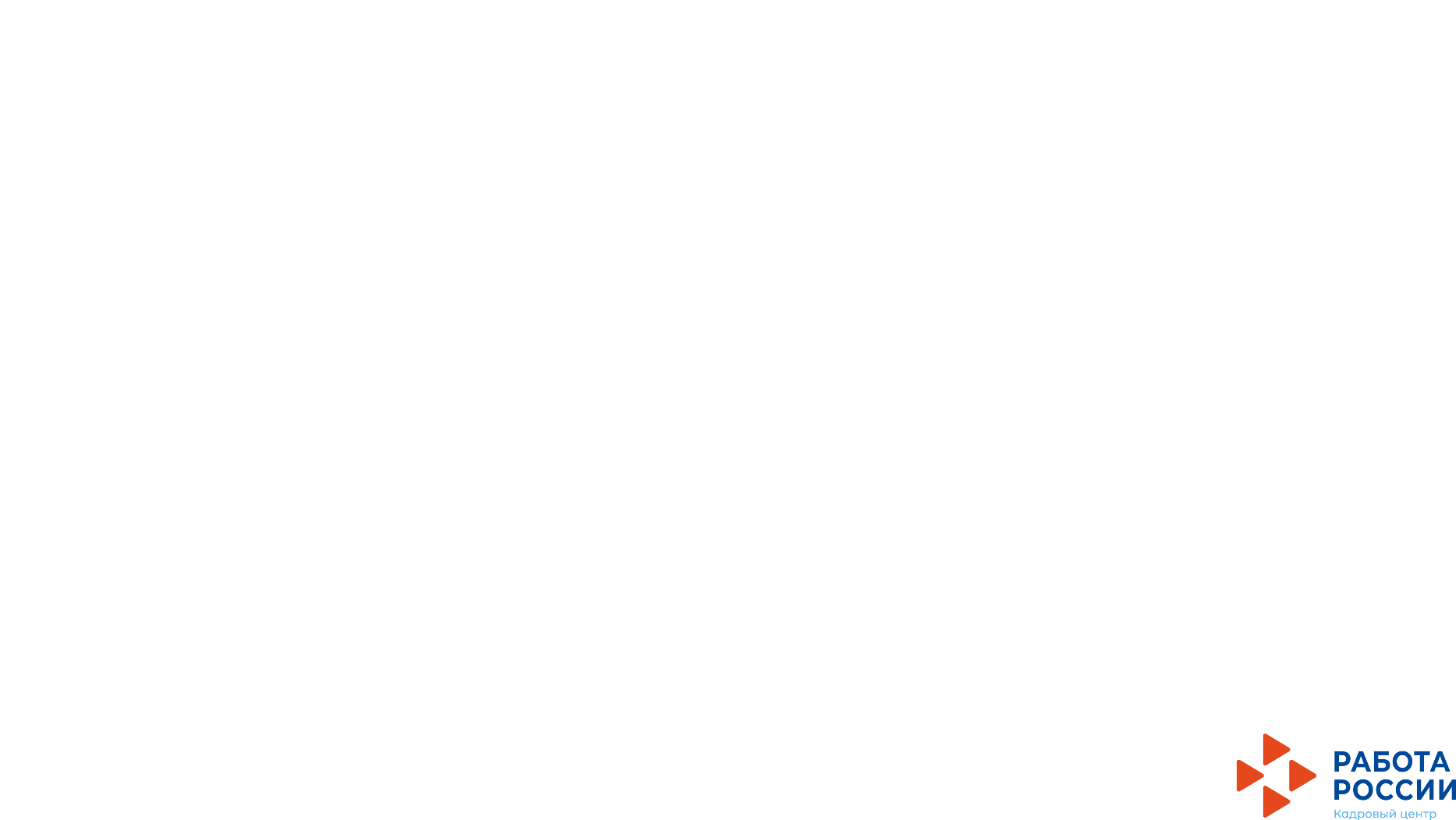 8
Достигнутые результаты
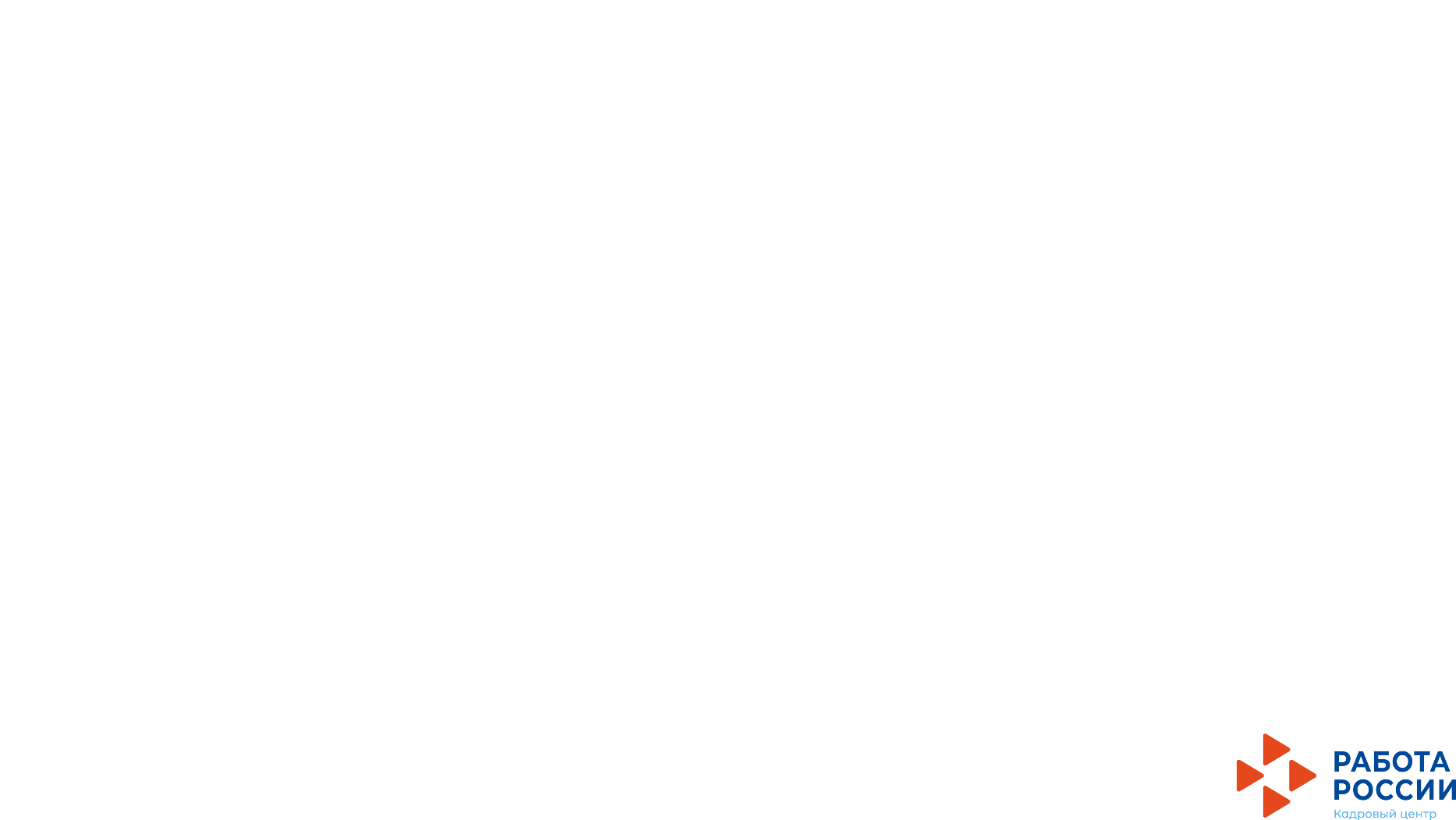 В ходе реализации виртуального помощника были выявлены индикаторы процесса:  количественные и качественные.
Исходя из данных запросов/ответов были выявлены данные показатели  эффективности чат-бота:
       Количество заданных вопросов на 01.07.2022 -16987 
       Процент корректных ответов – 83 %
       Количество уникальных номеров задавших вопрос- 15462
       Статистика по видам востребованных услуг
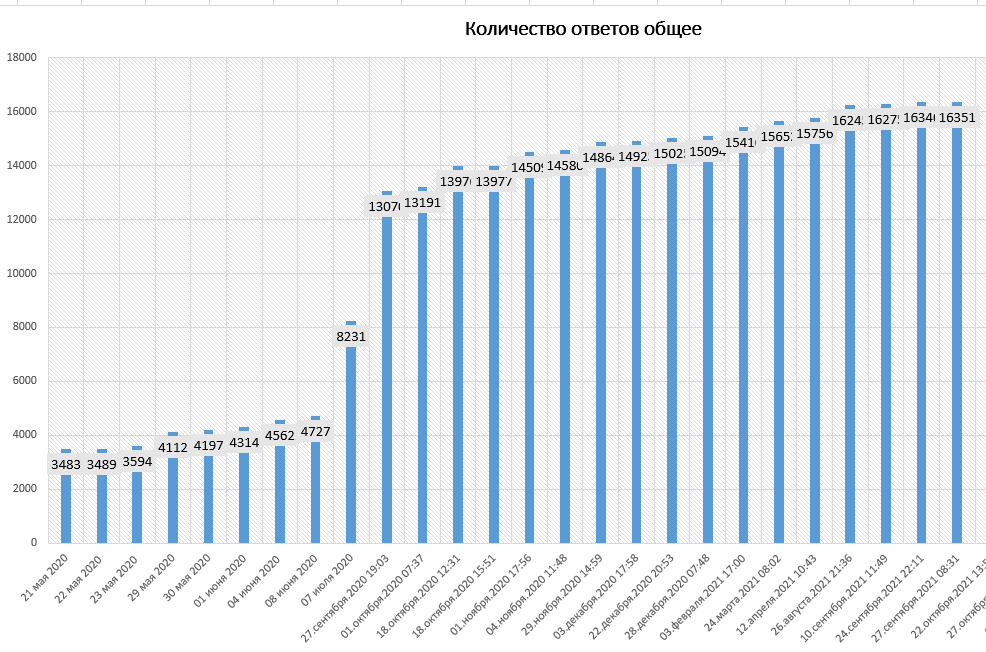 С момента запуска «Кадровик 42» с мая 2020 года 
чат-бот ответил более чем на 16,9 тысяч запросов, что говорит о эффективности и востребованности данного сервиса в виде виртуального помощника
 (см. график).
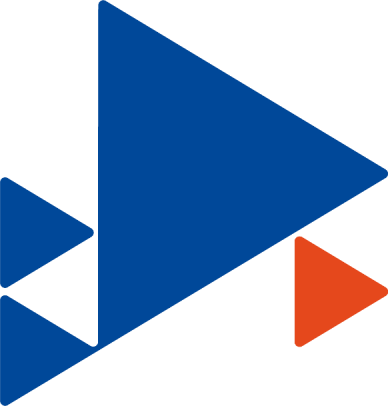 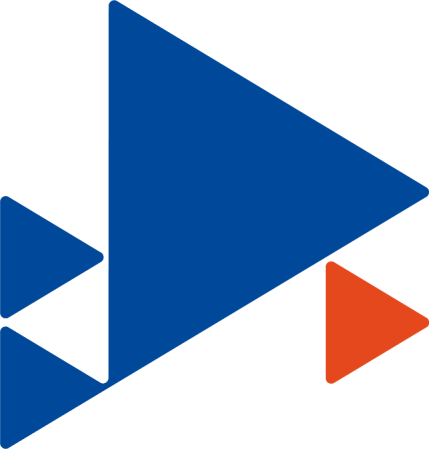 Перед нами также поставлена задача оценить прогресс реализованного проекта для дальнейшего развития.
9
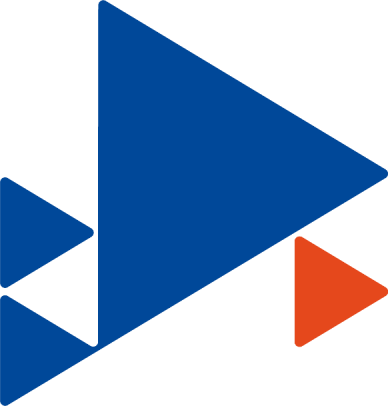 Развитие чат-бота до виртуального помощника
В настоящий момент  идет работа по модернизации чат-бота до голосового виртуального помощника с искусственным интеллектом
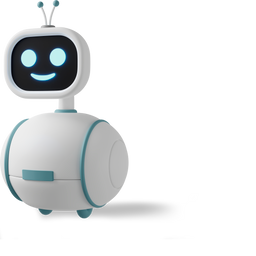 Тестирование сервиса в 2020 и 2021 году позволило собрать достаточное количество вопрос-ответных пар для машинного обучения искусственного интеллекта.
Машинное обучение запланировано на IV квартал 2022 года
После оснащения чат-бота искусственным интеллектом планируется обучить его распознаванию речи, затем добавить ему голосовые модули для синтезирования аудиосообщений.
В I квартале 2023 года чат-бот будет оснащен функциями:
Переводить звонок на оператора с передачей предыстории разговора и историей прошлых обращений клиента;
Имитировать речь, самостоятельно обзванивать клиентов;
Отвечать на вопросы клиента с использованием персонифицированной информации из базы данных;
Поддерживать динамичный разговор с пользователем;
Производить запись звонков;
Создавать задачи по отложенным звонкам;
Проводить аналитику ситуации по информированию об услугах службы занятости Кузбасса.
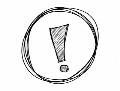 Данная модернизация чат-бота поможет сократить расходы единого современного колл-центра службы занятости Кузбасса, что позволит кадровым экспертам уделять больше внимания нашим клиентам
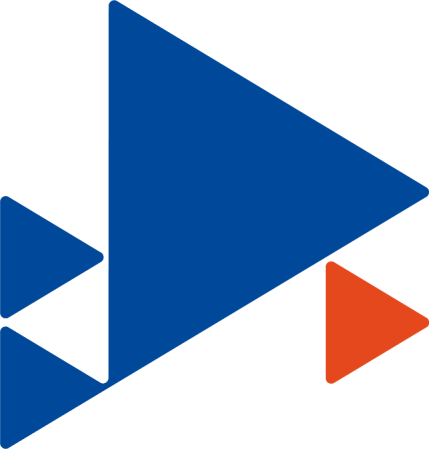 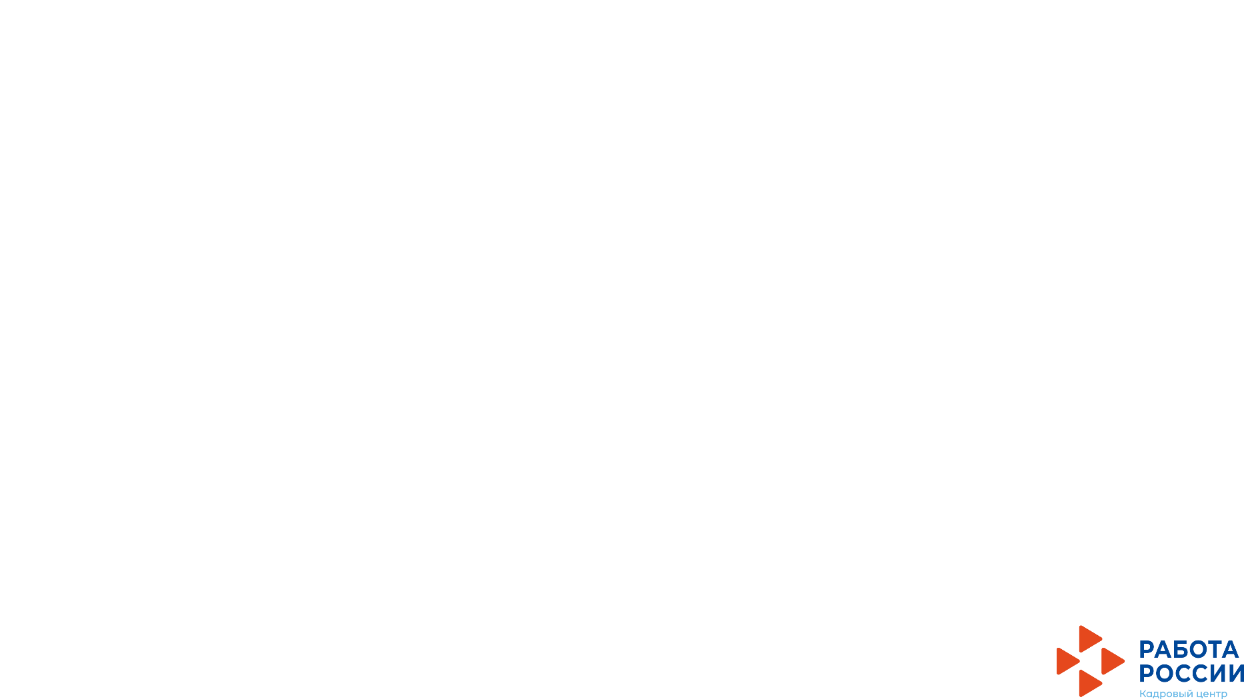 10
Виртуальный помощник
«Кадровик42»

номер WhatsApp +7 961 715 42 42